Влияние классного самоуправления на социализацию обучающихся в обществе
5А класс
Классный руководитель Антипова Л.В.
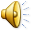 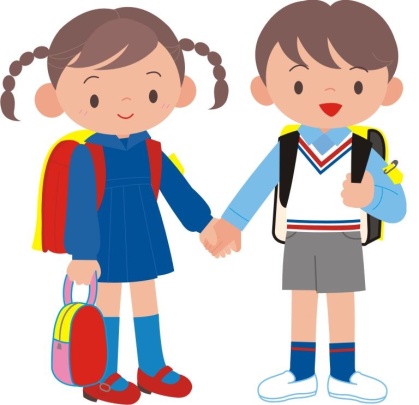 ВОПРОСЫ
Одна из главных задач
Какой вариант структуры самоуправления целесообразно избрать в данном классе?

 Как лучше распределить поручения в этом коллективе учащихся?

 Каким образом необходимо взаимодействовать  при выполнении коллективных творческих дел?
социальная адаптация личности, способной реализовывать свой творческий потенциал в жизни
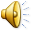 СИСТЕМА САМОУПРАВЛЕНИЯ
позволяет
Организация деятельности постоянно действующей системы самоуправления

Коллективная творческая деятельность (КТД)
Строить жизнь  класса как постоянную заботу друг о друге
Помогать каждому члену коллектива реализовать себя в разнообразных творческих делах
Сплачивать детский коллектив в совместном решении важных дел
СТРУКТУРА  САМОУПРАВЛЕНИЯ В КЛАССЕ
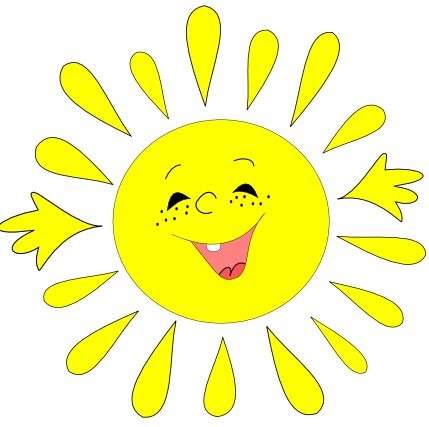 РАБОТА ОРГАНОВ САМОУПРАВЛЕНИЯ
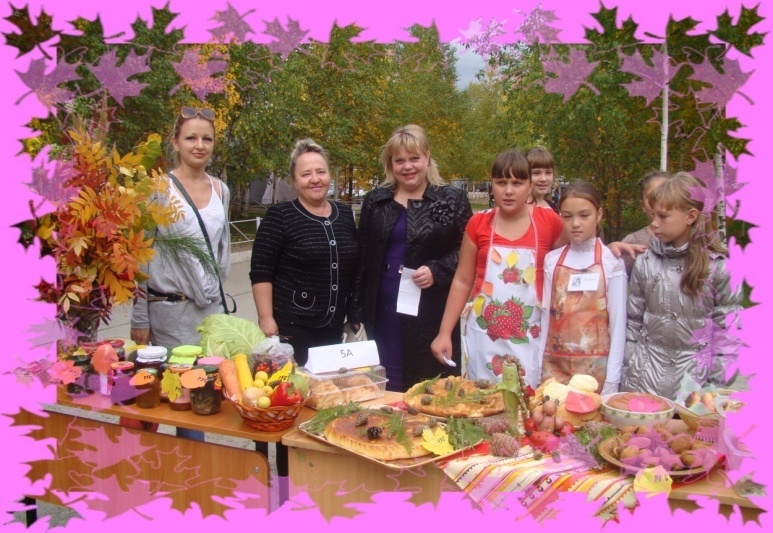 Делай с нами, делай, как мы, делай лучше нас!
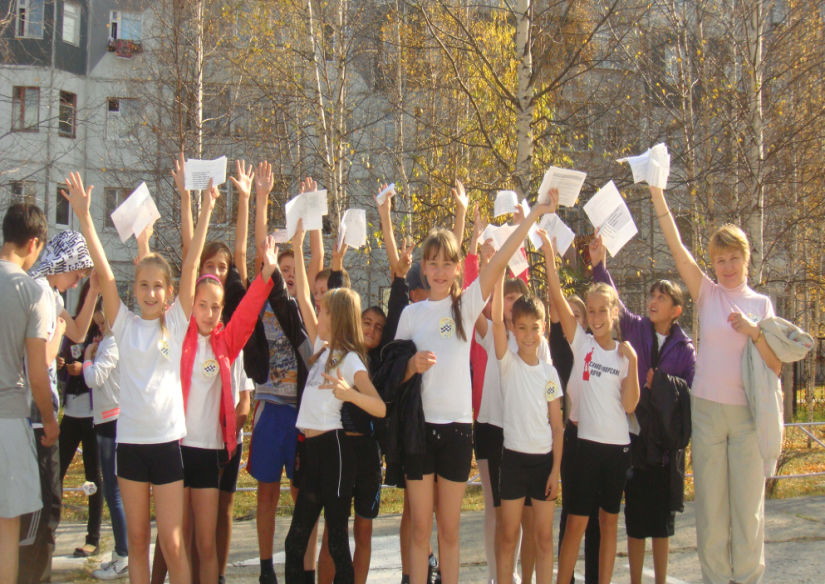 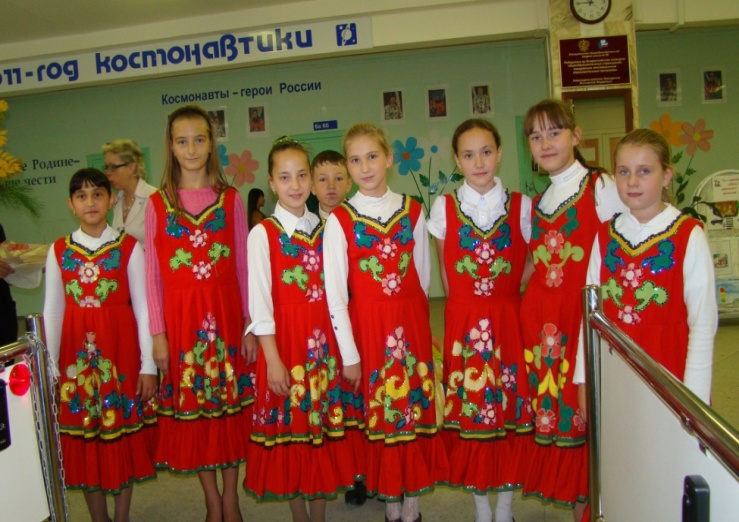 Самоуправление позволяет:
Диагностировать и познавать
Одобрять и ободрять
Корректировать, улучшать и  развивать в детях важные качества, которые им пригодятся во взрослой жизни
Детская страна
Учителя
Родители
Ученики
Экипаж
«Культура»
Экипаж
«Труд и
порядок»
Министр здоровья и спорта
Захаревич Саша
Экипаж
«Наука и
образование»
Экипаж
«Информация»
Организация системы соуправления
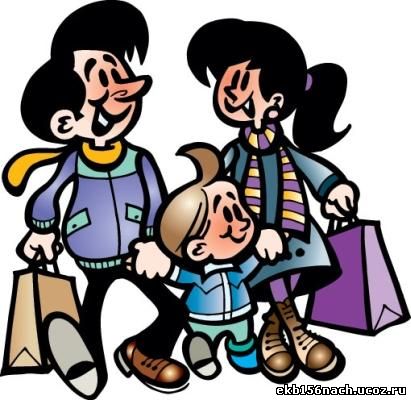 Звания в номинациях
Примерный перечень поручений
Самый дружный
 Самый 
  организованный
 Самый 
  прилежный
 Самый веселый
 Самый 
   трудолюбивый
библиотечный
  актив
 консультант по
   предмету
 игротехник
 художник
 корреспондент
 санитар и др.
ЗАКОНЫ  КЛАССА
Законы - это свод правил, норма поведения, которые должны  неукоснительно соблюдать все ребята. Они  дисциплинируют и  приучают ребят к порядку. 
 
Закон  «ОО»  (точного времени):
    «Нам опаздывать нельзя,
    Побыстрее в класс, друзья!» 
                                                           
Закон  аккуратности: 
    «Кто аккуратен, тот людям приятен».

 Закон чистоты:                  «Чистота- залог здоровья».
    «Чисто жить- здоровым быть».

 Закон дыхания:
    «Правильное дыхание так же необходимо, как и пища».
Закон  поведения:
    «На математике считают,
    На перемене отдыхают.
    Чтоб не тревожились врачи,
    На переменах не кричи».
 Закон  поднятой  руки:
     «Хочешь говорить – подними руку».
    Закон хорошего настроения:
    «Шутка- минутка, а заряжает на час».
 Закон вежливости:
   «Вежливость проявляется в отношениях с людьми».
РАБОЧИЕ ОРГАНЫ УПРАВЛЕНИЯ в  классе
ТВОРЧЕСКИХ УСПЕХОВ!
СПАСИБО ЗА ВНИМАНИЕ!